-Nakon što je Šaul iznevjerio Boga, Bog bira novoga kralja.
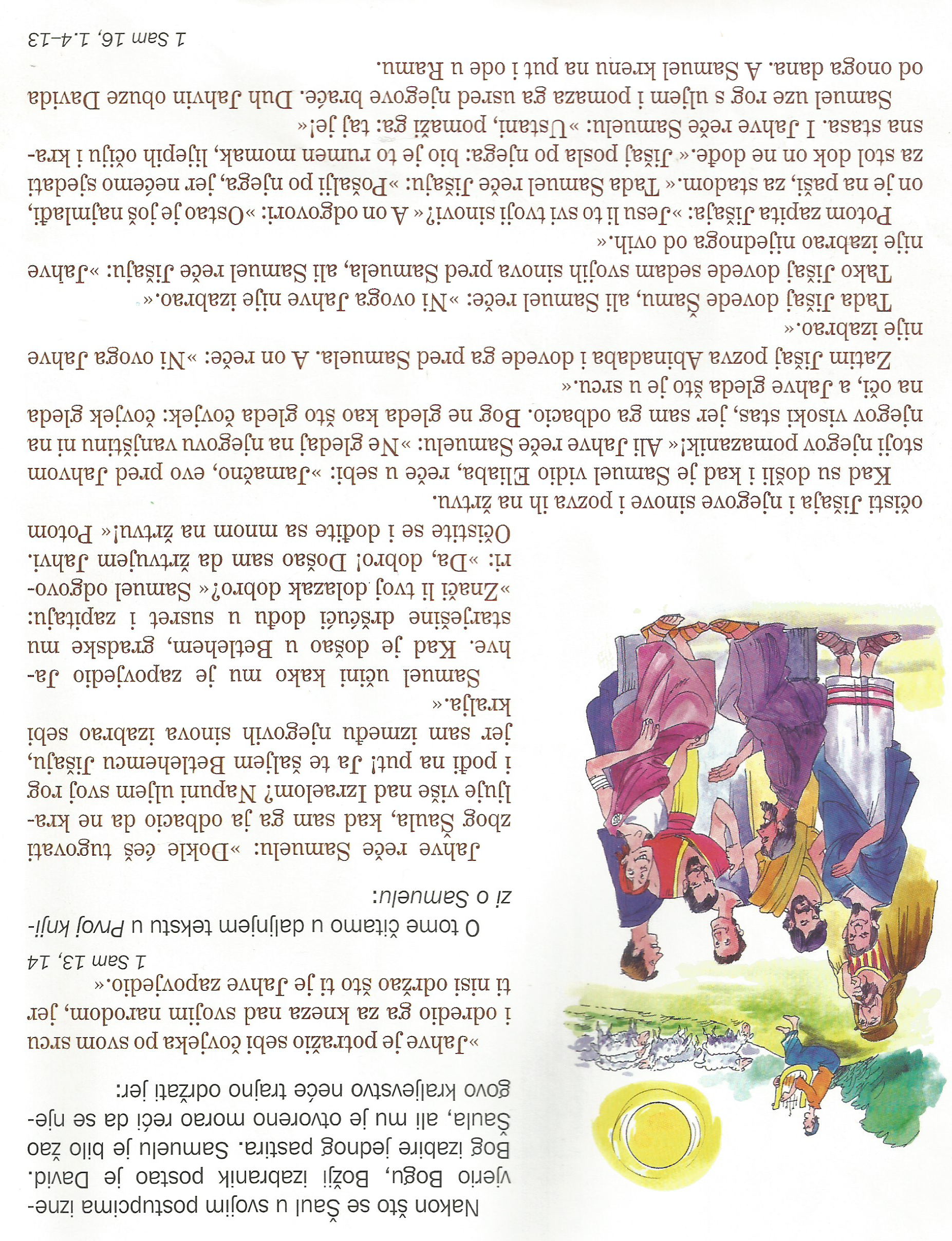 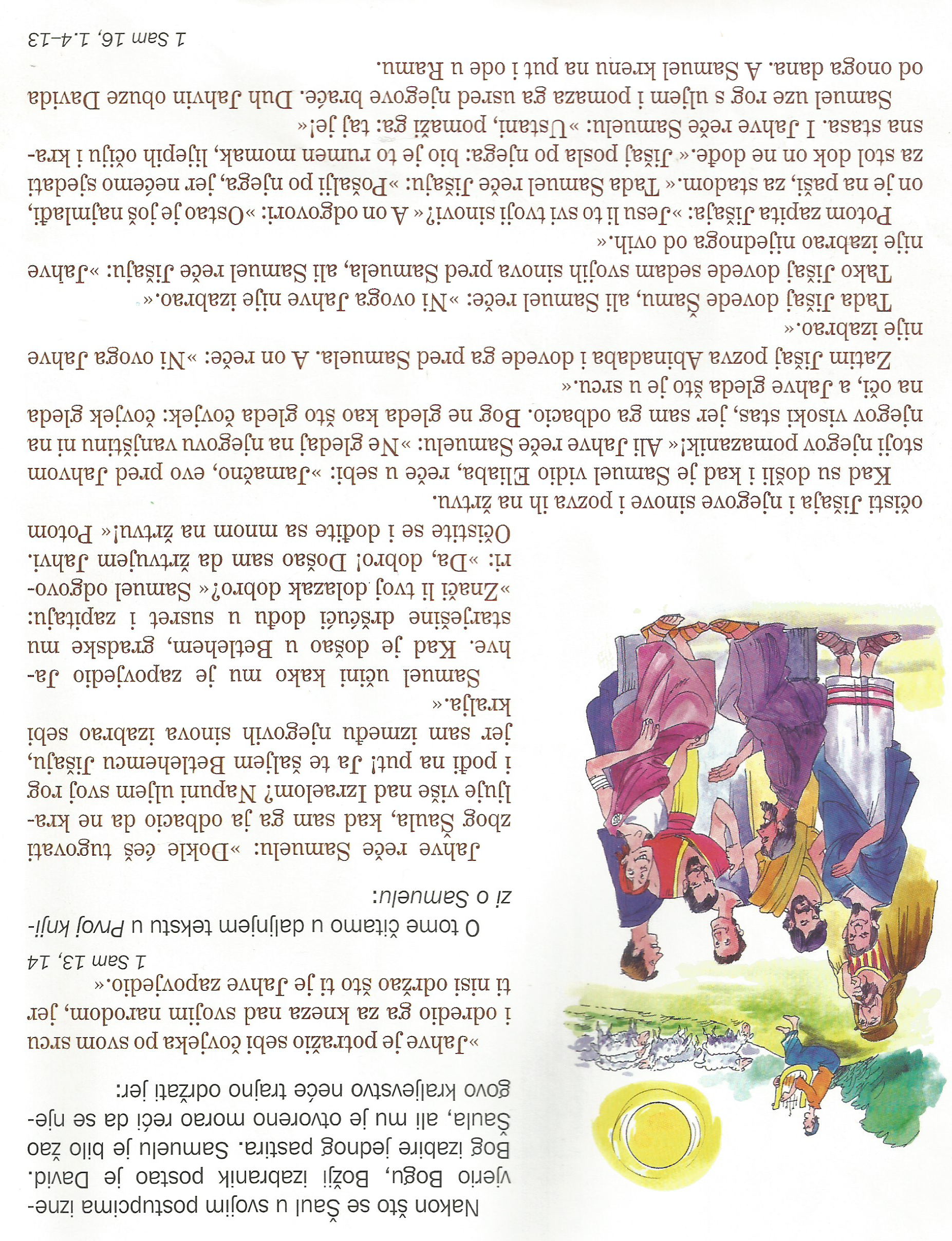 Kamo Jahve šalje Samuela kako bi odabrao novoga kralja Izraela?
O čemu je razmišljao Samuel dok je gledao Jišajeve sinove?
Što je Samuel (a i mi isto) naučio iz tog događaja?
David – moć i odgovornost

Pouzdanje u Boga
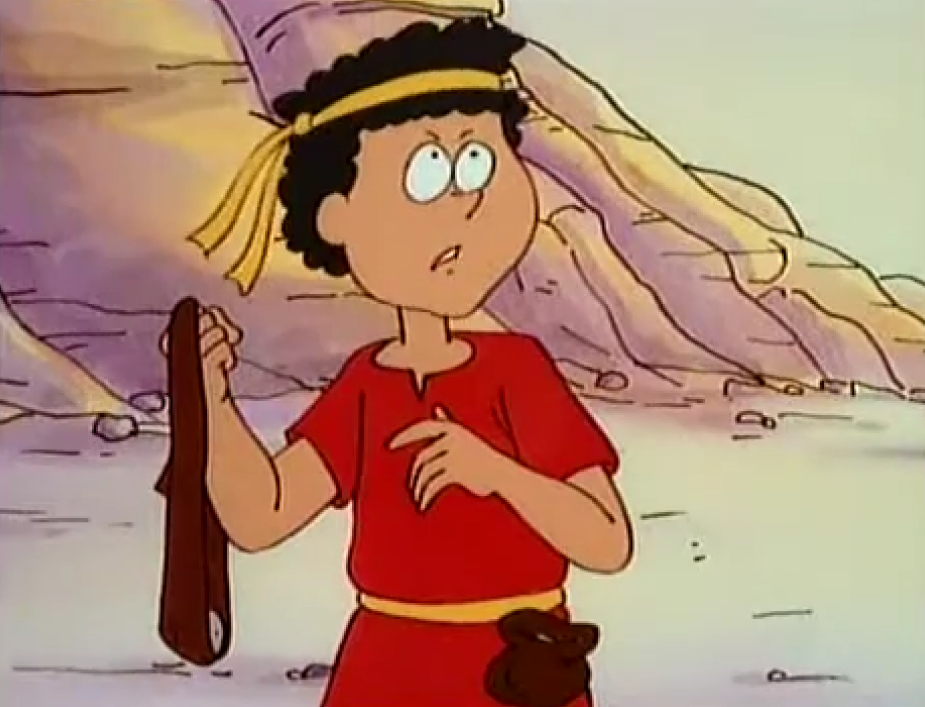 -Nakon što je Šaul iznevjerio Boga, Bog bira novoga kralja.

-Bio je to hrabri mladić, imenom David, čije je srce bilo ispunjeno pouzdanjem u Boga.
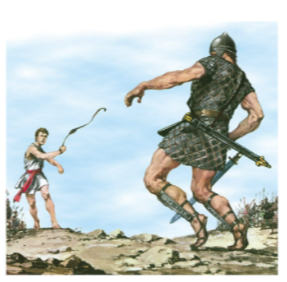 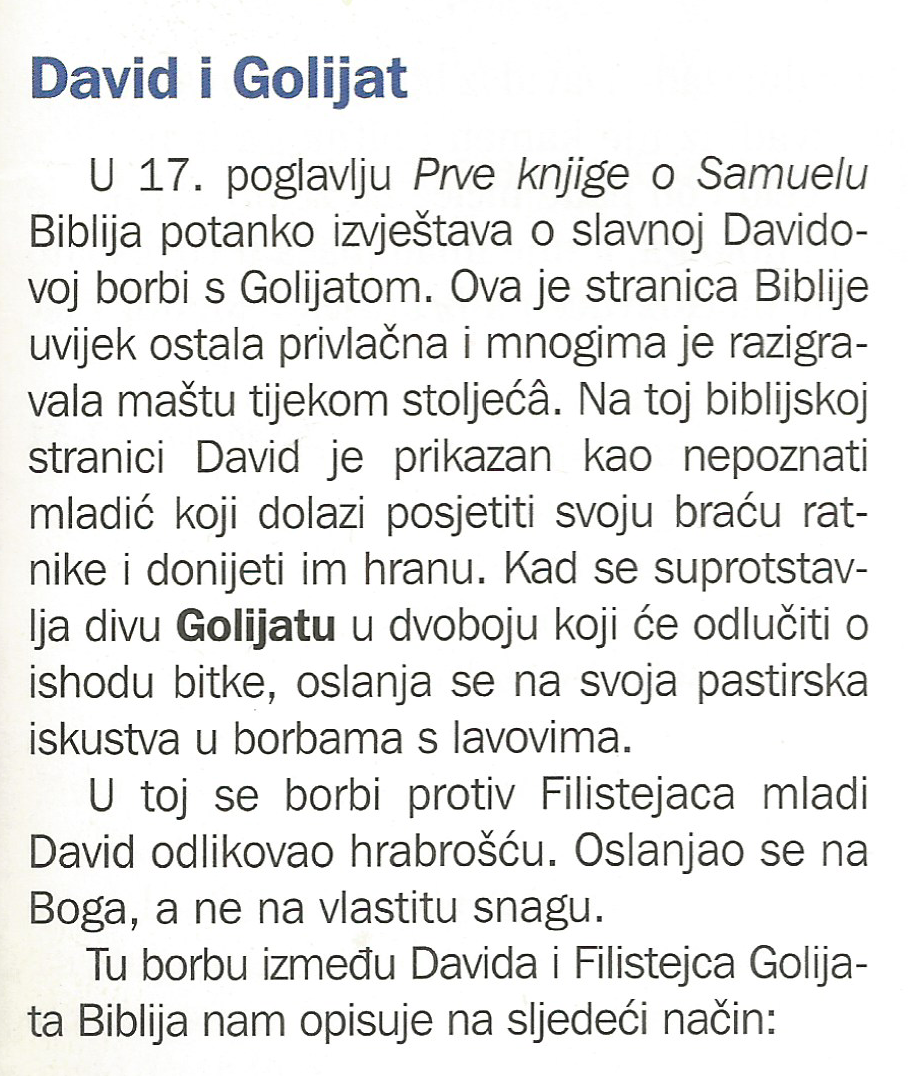 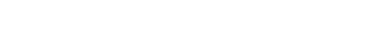 David – moć i odgovornost

Pouzdanje u Boga
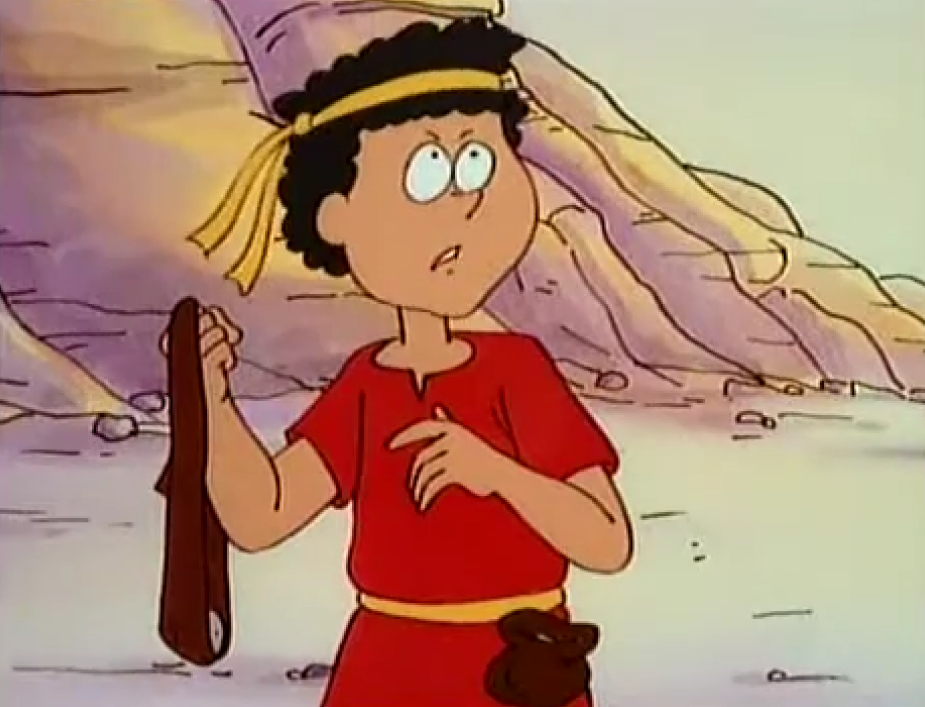 -Nakon što je Šaul iznevjerio Boga, Bog bira novoga kralja.

-Bio je to hrabri mladić, imenom David, čije je srce bilo ispunjeno pouzdanjem u Boga.

-To je pokazao u borbi protiv Filistejca Golijata.
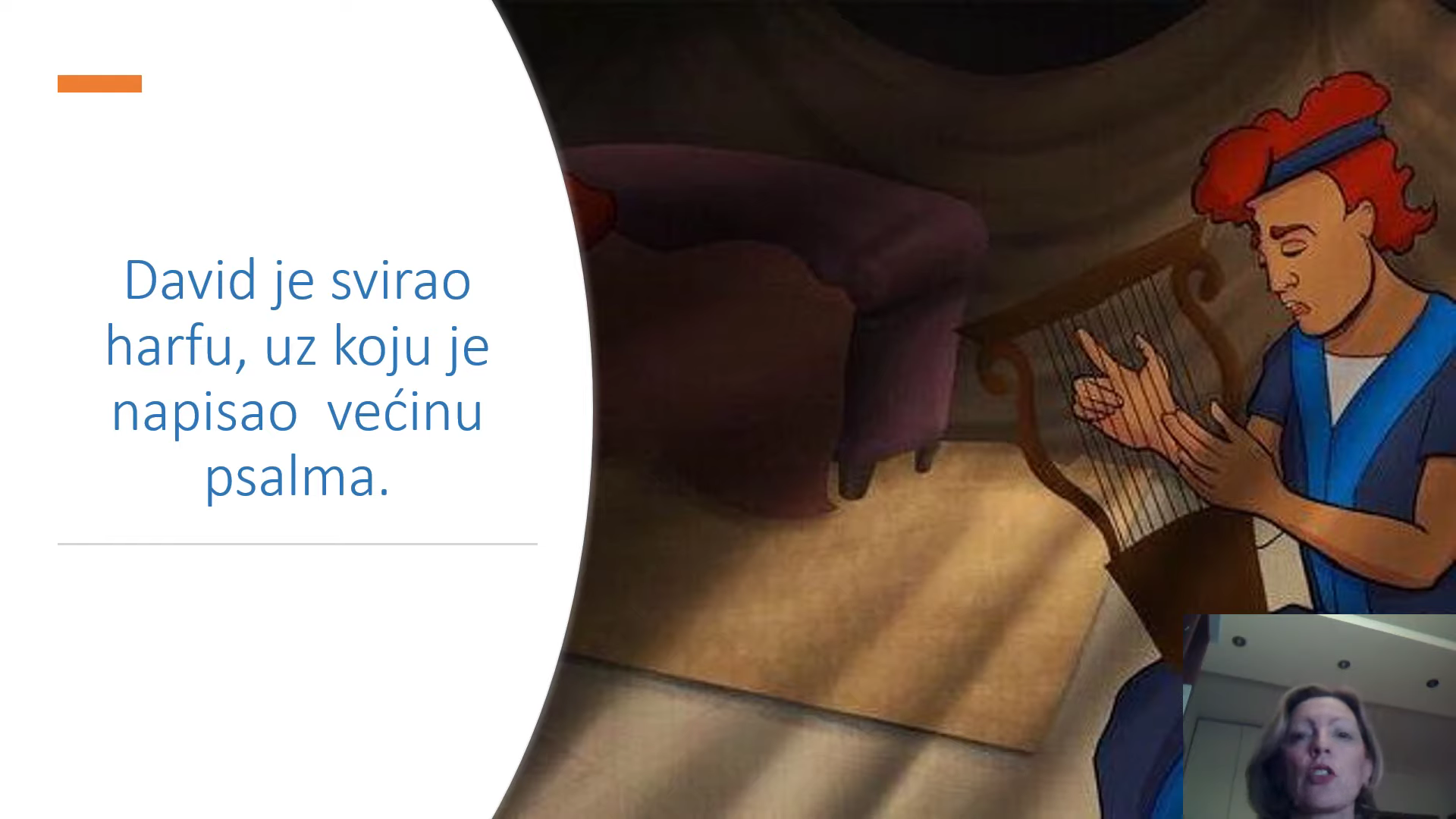 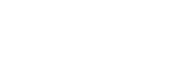 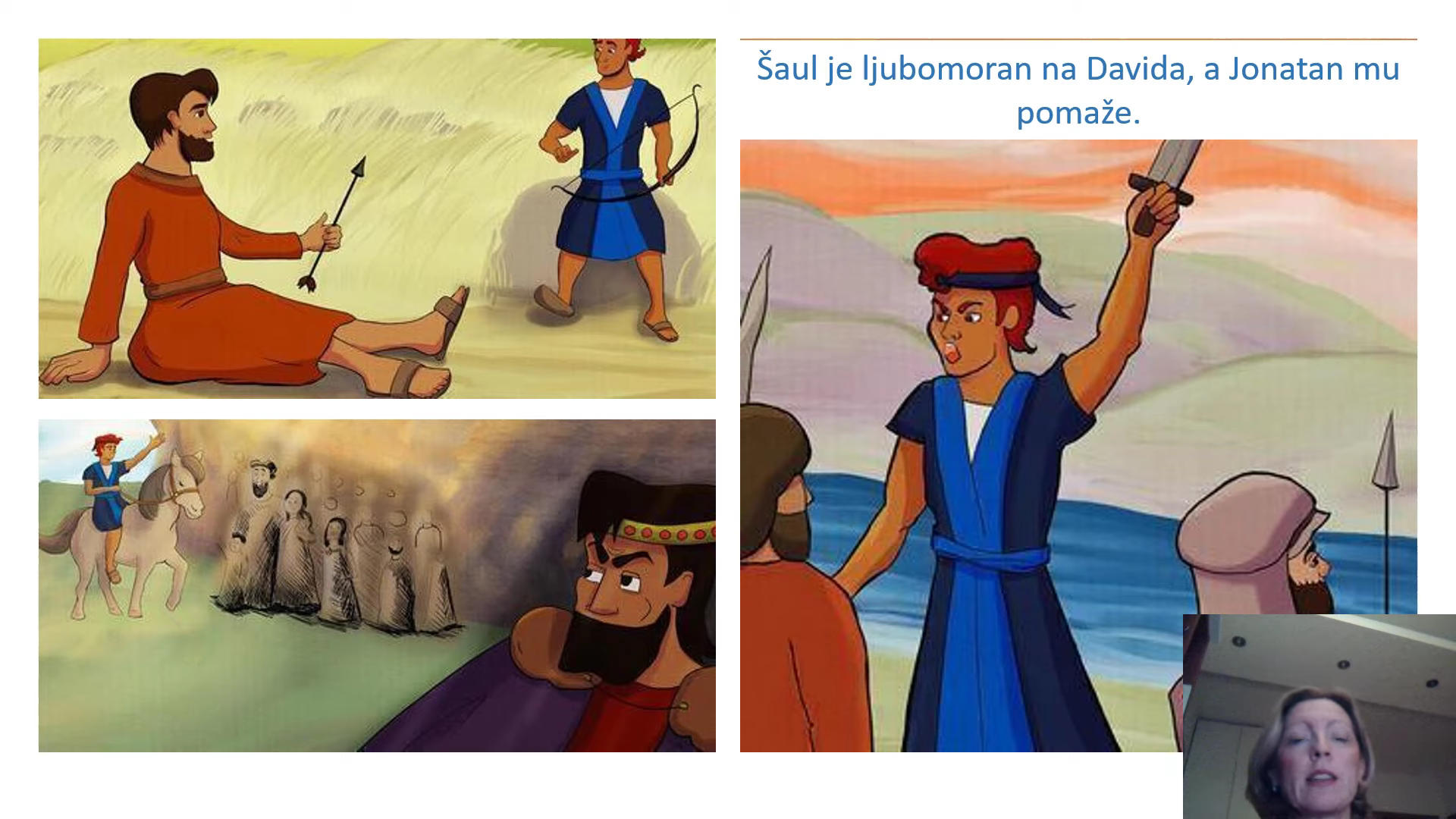 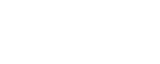 -Šaul je bio ljubomoran na Davida i želio ga je ubiti. 

-Spašava ga prijatelj Jonatan (Šaulov sin).
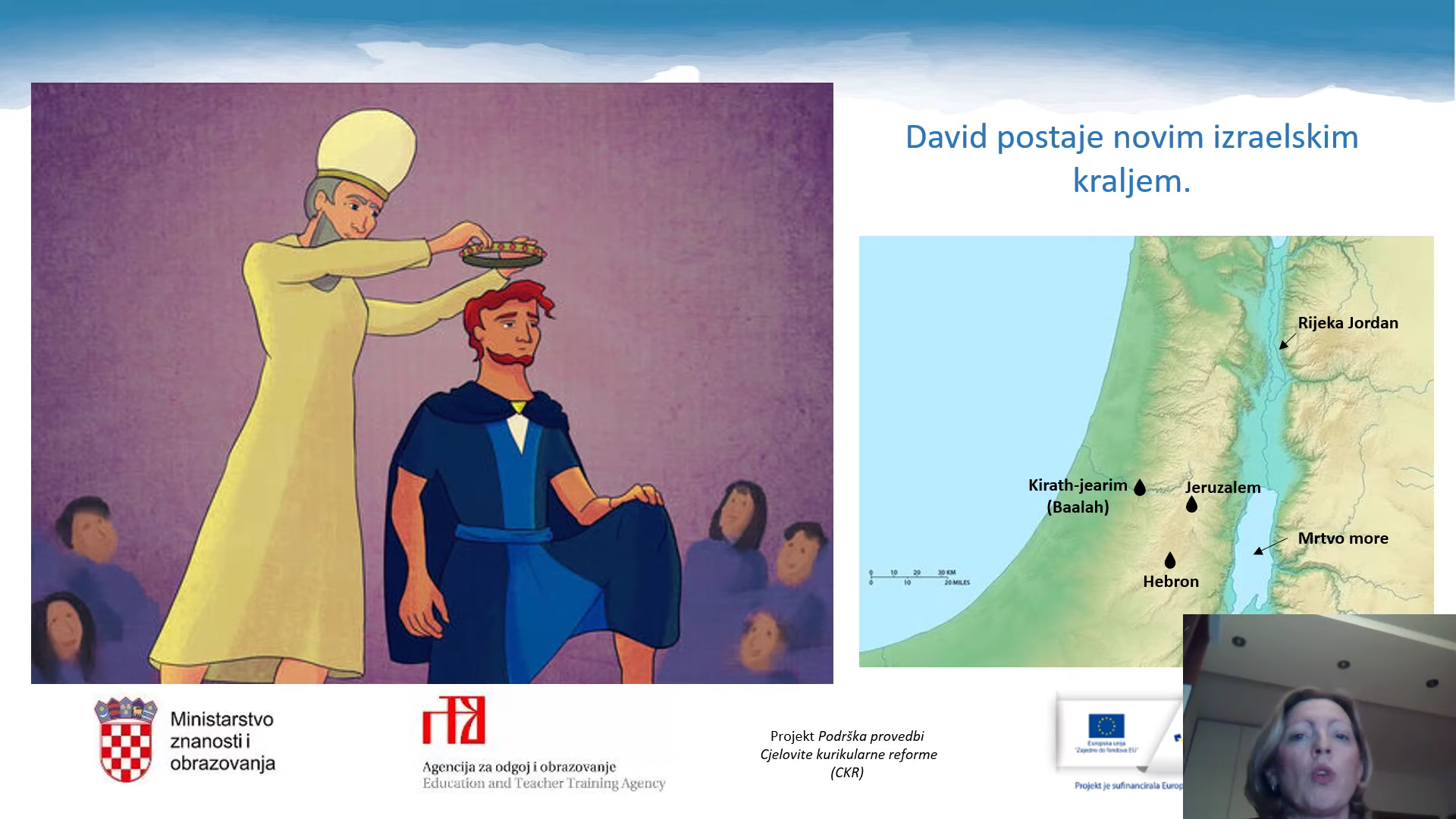 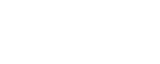 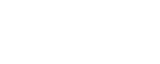 -Nakon Šaulove smrti David postaje kralj, najprije nad plemenom Juda (Hebron), a potom nad svim izraelskim plemenima (Jeruzalem)
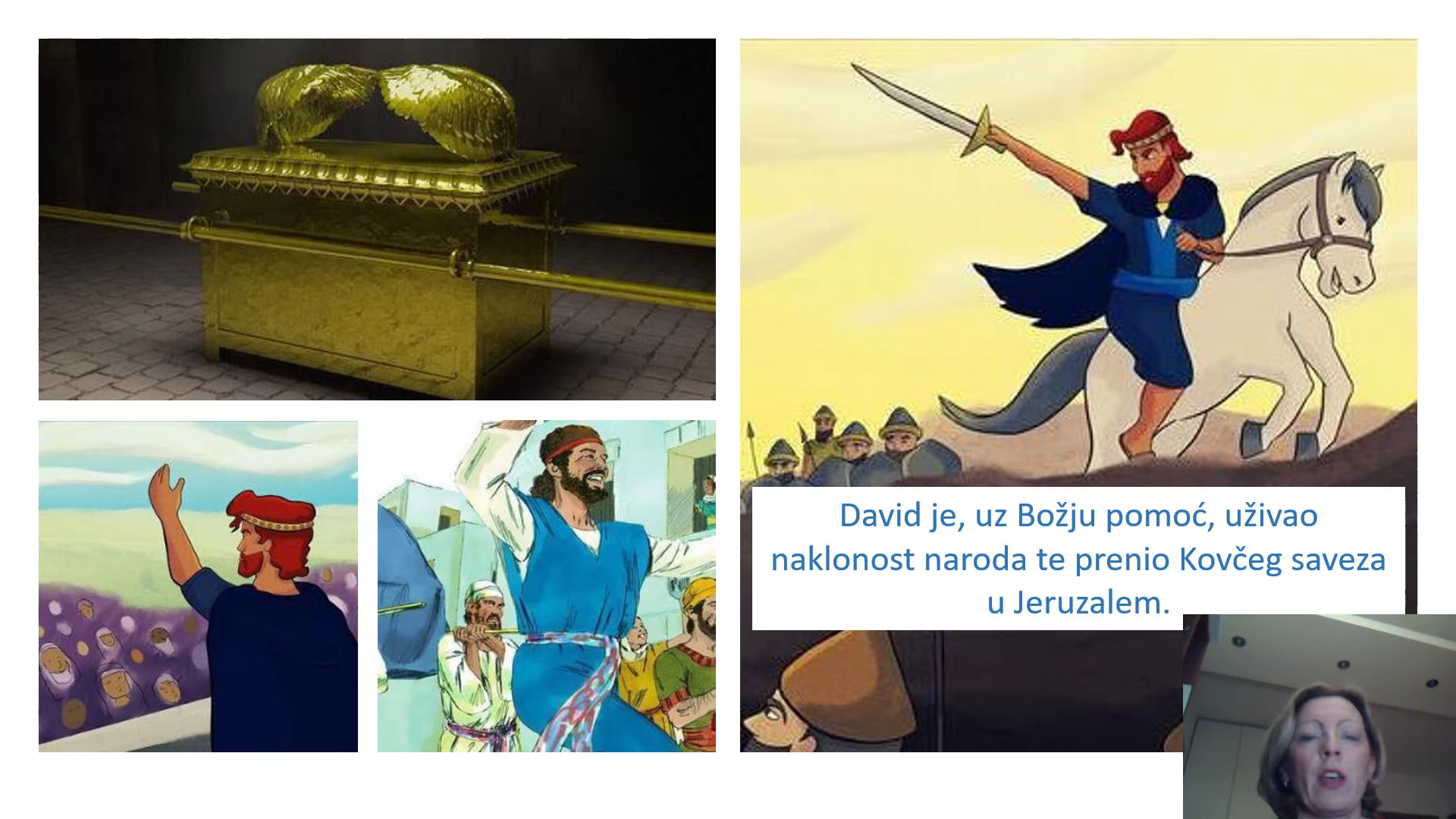 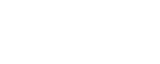 -Nakon Šaulove smrti David postaje kralj, najprije nad plemenom Juda (Hebron), a potom nad svim izraelskim plemenima (Jeruzalem)
Davidov grad
Sveti grad
(kovčeg Saveza)
-David je za svoga kraljevanja ujedinio sva izraelska plemena u  jedno kraljevstvo.
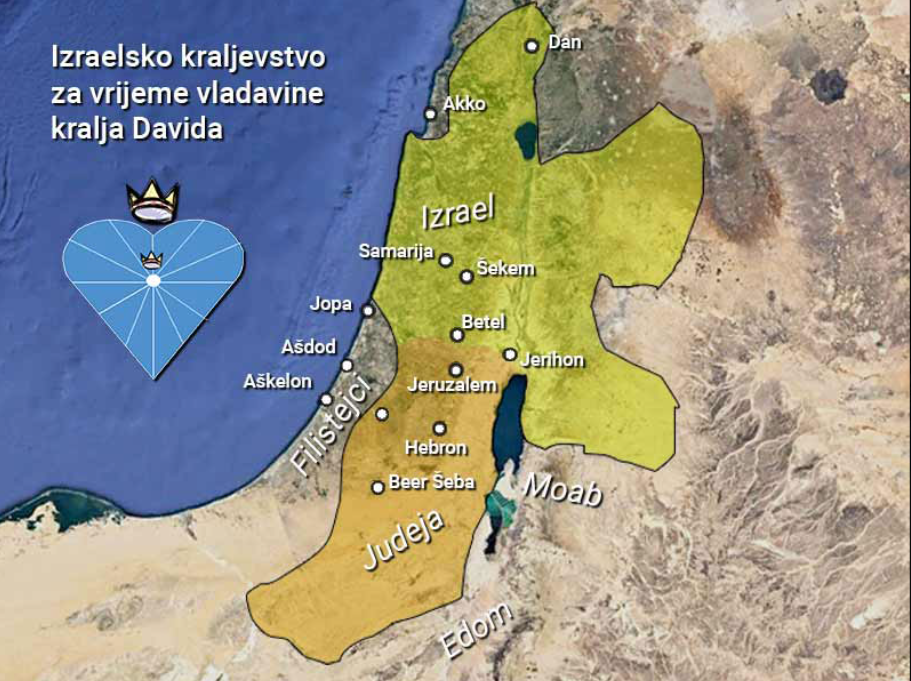 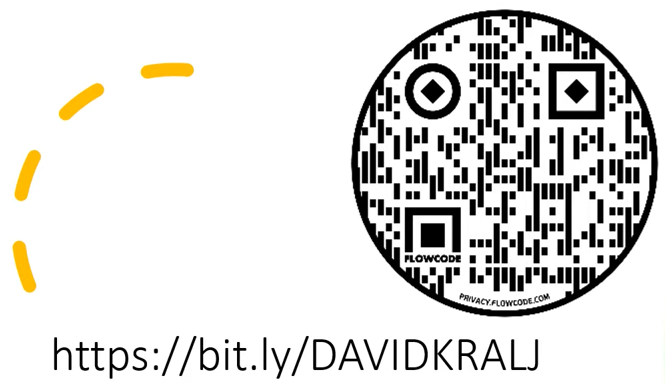 KVIZ